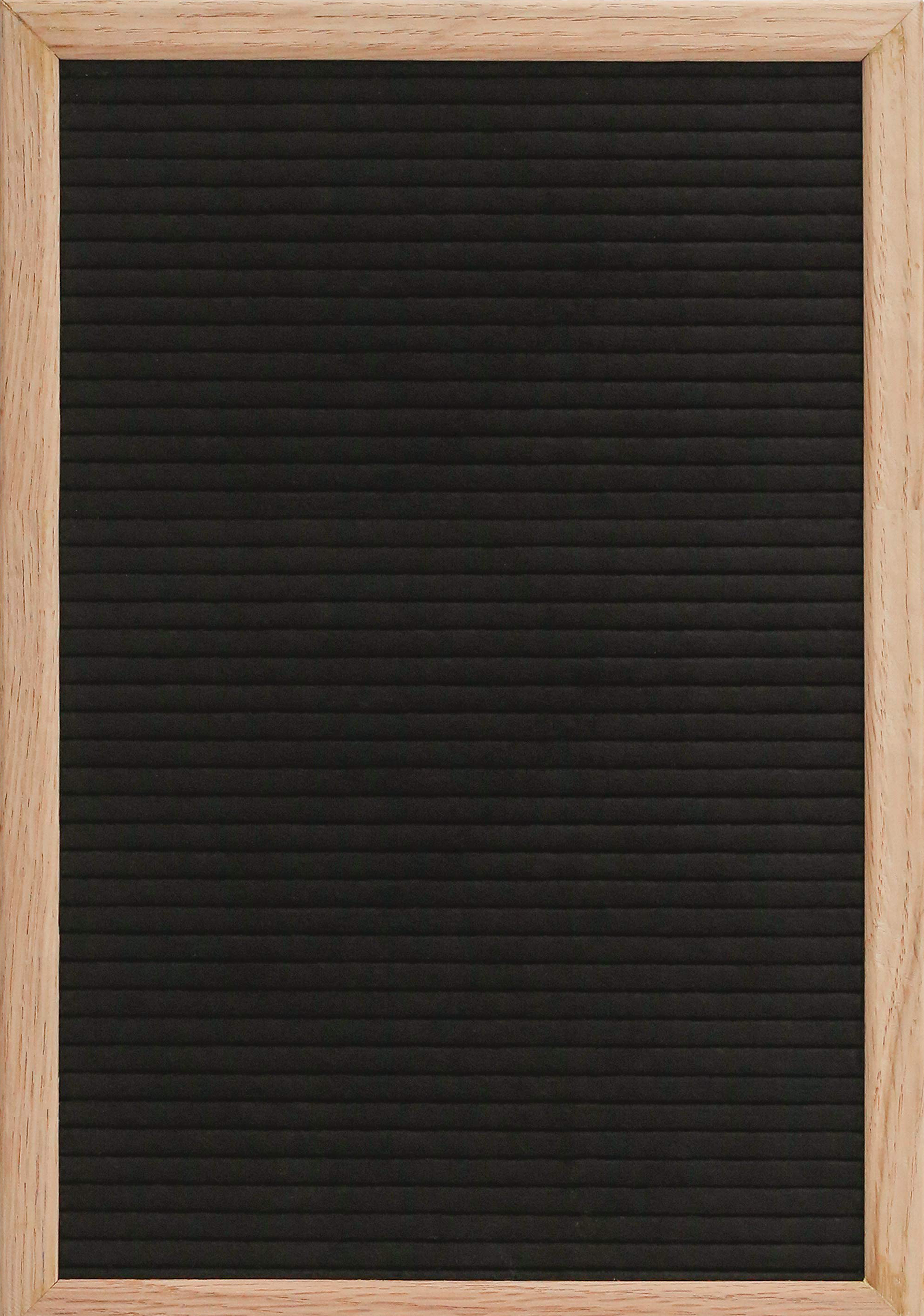 RESULTS RELEASE SCHEDULE
ELECTION NIGHT
TUESDAY, NOV 5 @ 8 PM
FRIDAY, NOV 8 @ 5 PM
TUESDAY, NOV 12 @ 5 PM
FRIDAY, NOV 15 @ 5 PM
OFFICIAL RESULTS & CANVASS
TUESDAY, NOV 19 @ 5 PM